Zasady aplikowania i realizacji Programu Senior+.
MODUŁ II

Kielce, 16 grudnia 2021 r.
Program Senior+ 
Program „Senior+” jest elementem polityki społecznej państwa w zakresie wsparcia finansowego jednostek samorządu w realizacji zadań własnych określonych w art. 17 ust. 2 pkt 3, art. 19 pkt 11 oraz art. 21 pkt 5 ustawy o pomocy społecznej, wsparcie to ma na celu poprawę jakości życia seniorów w środowisku lokalnym.
Program skierowany jest do J.S.T. (szczebla gminnego, powiatowego i województwa), których strategie rozwoju pomocy społecznej uwzględniają rozwój infrastruktury dla osób starszych lub w których brak jest innej infrastruktury pomocy społecznej tego typu. Wsparcie w ramach programu otrzymują osoby nieaktywne zawodowo, powyżej 60 roku życia
Moduł II Programu Senior+
Zapewnienie funkcjonowania już istniejących ośrodków wsparcia, utworzonych w ramach modułu I. Dofinansowaniu z budżetu państwa w każdym roku budżetowym, w trybie konkursowym, mogą podlegać działania związane z całorocznym bieżącym utrzymaniem ośrodka wsparcia. 




W ramach modułu II nie można występować o zapewnienie funkcjonowania placówek, które mają zostać dopiero stworzone lub wyposażone w ramach konkursu w edycji 2022.
2015-2016
2017-2021
2015-2020
Dzienne Domy „Senior+” i Kluby „Senior+” – na podstawie umów dotacyjnych
Dzienne Domy „Senior+” i Kluby „Senior+” utworzone   w ramach Modułu I
.
Dzienne Domy „Senior-WIGOR”
Moduł II Programu Senior+
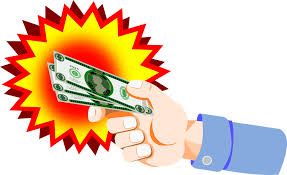 Kwota dofinansowania na działalność bieżącą ośrodków wsparcia uruchomionych w ramach Programu wynosić będzie miesięcznie na utrzymanie jednego miejsca nie więcej niż 400 zł w Dziennym Domu „Senior+” oraz nie więcej niż 200 zł w Klubie „Senior+”.
Finansowanie zadania
Na funkcjonowanie placówki Senior+ Program zakłada następujące źródła finansowania:
 dotacja z Programu, 
 środki własne jednostki samorządu uczestniczącej w Programie,
50%
50%
Środki własne
Środki pochodzące z wpłat beneficjentów
środki z budżetu samorządu terytorialnego
środki pozyskane z Europejskiego Funduszu Społecznego stosownie do postanowień Regionalnych Programów Operacyjnych.
Składanie ofert
Złożoną w generatorze ofertę, która otrzymała w systemie unikalny numer, należy zapisać na komputerze, podpisać kwalifikowanym podpisem elektronicznym przez osoby upoważnione do reprezentowania jednostki samorządu terytorialnego i – kontrasygnowaną przez skarbnika, wraz z wymaganymi załącznikami – przesłać w wersji elektronicznej do Świętokrzyskiego Urzędu Wojewódzkiego za pośrednictwem poczty e-PUAP. W przypadku braku możliwości złożenia na dokumentacji elektronicznej (EPUAP) podpisów przez wszystkie uprawnione osoby, należy przesłać skany z podpisami i pieczęciami tych osób). Oferta musi być opatrzona podpisem zaufanym i wysłana za pośrednictwem poczty ePUAP.
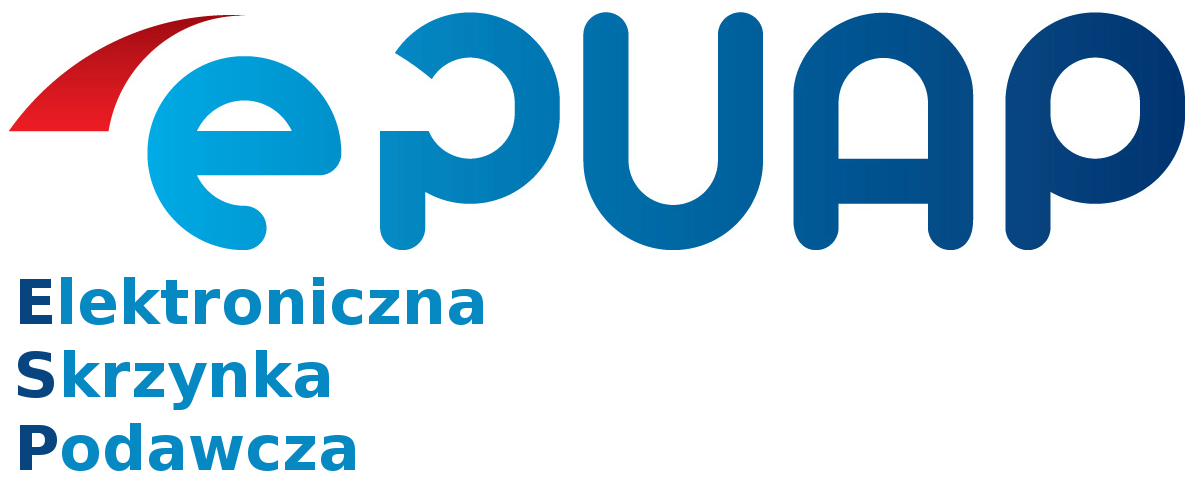 Wymagana dokumentacja
01
prawidłowo i kompletnie wypełniony formularz oferty (wydrukowany z GO), podpisany przez osoby uprawnione do reprezentowania oferenta; 

uchwała odpowiednio rady gminy/ rady powiatu/ sejmiku województwa o utworzeniu Dziennego Domu/Klubu „Senior+”; 

oświadczenie o kwalifikowalności VAT;

umowa o partnerstwie w przypadku składania oferty w partnerstwie z podmiotami wymienionymi w art. 3 ust. 2 i 3 ustawy o działalności pożytku publicznego i o wolontariacie.
02
03
04
Przekazanie dotacji
W przypadku umieszczenia oferty na liście ofert zakwalifikowanych do otrzymania 
dofinansowania, w celu otrzymania dotacji beneficjent zobowiązany jest, w terminie
10 dni kalendarzowych od dnia ogłoszenia wyników konkursu przez ministra
właściwego do spraw zabezpieczenia społecznego lub wojewodę, dostarczyć
do właściwego urzędu wojewódzkiego oświadczenie o przyjęciu dotacji (według
wzoru zamieszczonego na stronie internetowej urzędu wojewódzkiego)
Składanie ofert – Terminy
Termin składania ofert do ŚUW upływa z dniem 11 stycznia 2022 roku:

W GO oferta musi wpłynąć nie później niż do godz. 1600 


Termin przekazywania ofert za pośrednictwem EPUAP upływa o godz. 2400.
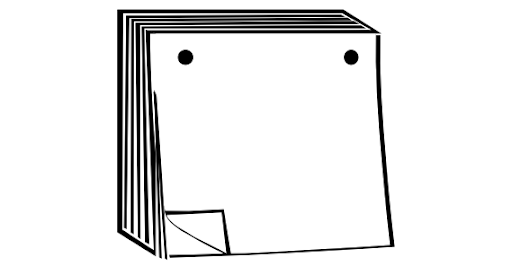 24
marca
Kryteria formalne oceny
złożenie oferty przez uprawniony podmiot w terminie określonym w ogłoszeniu o konkursie,
złożenie oferty na odpowiednim formularzu określonym w ogłoszeniu o konkursie,
podpisanie oferty przez osoby uprawnione do reprezentowania oferenta w sprawach majątkowych,
kompletność oferty, a w szczególności prawidłowe wypełnienie zawartych w formularzu pól i załączenie wszystkich wymaganych załączników, 
zgodność planowanych w projekcie działań z celami i założeniami Programu,
szczegółowość oferty i opis poszczególnych działań w zakresie realizacji zadania, 
zapewnienie  wymaganego finansowego wkładu własnego (minimum  20% wartości dla zadań realizowanych w ramach modułu 1 lub minimum 50% wartości dla zadań realizowanych w ramach modułu 2),
spełnienie innych wymogów formalnych określonych w Programie lub ogłoszeniu konkursowym.
Kryteria merytoryczne oceny
racjonalność kalkulacji kosztów zadania (od 0 do 3 pkt)
spójność planowanych w projekcie działań (od 0 do 3 pkt)
realizacja polityki społecznej na rzecz osób starszych (od 0 do 4 pkt):
w jakim stopniu projektowane działania mogą być atrakcyjne/innowacyjne dla osób starszych? (od 0 do 1 pkt)
w jakim stopniu projektowane działania wspierają działania na rzecz solidarności międzypokoleniowej i wewnątrzpokoleniowej seniorów? (od 0 do 1 pkt),
w jakim stopniu osoby starsze były zaangażowane w przygotowanie oferty? (od 0 do 1 pkt), 
czy w ofercie uwzględniono możliwość uczestnictwa w projekcie osób starszych o różnym stopniu sprawności? (od 0 do 1 pkt), 
zasoby rzeczowe (od 0 do 2 pkt),
zasoby kadrowe (od 0 do 2 pkt),
udział podmiotów, o których mowa w art. 3 ust. 2 i 3 ustawy o działalności pożytku publicznego i o wolontariacie, w realizacji zadania (od 0 do 1 pkt)
Termin realizacji zadania – Moduł II
W przypadku otrzymania dotacji w ramach modułu II konkursu, okres realizacji zadania może mieścić się w terminie od 1 stycznia 2022 r. do 31 grudnia 2022 r., w tym też okresie  uznaje się jako kwalifikowalne wydatki poniesione w ramach otrzymanej dotacji - data poniesienia wydatku.
Jako poniesienie wydatku rozumie się dokonanie płatności!
Prowadzenie placówki Senior+
Jednostki samorządu, zgodnie z art. 25 ust. 1 i 5 ustawy o pomocy społecznej, mogą zlecić realizację zadania w ramach Programu podmiotom, o których mowa w art. 3 ust. 2 i 3 ustawy o działalności pożytku publicznego i o wolontariacie. 
Jednostki samorządu mogą także realizować zadanie w partnerstwie z podmiotami wymienionymi w art. 3 ust. 2 i 3 ustawy o działalności pożytku publicznego i o wolontariacie.
Jednostki samorządu terytorialnego mogą złożyć ofertę wspólną. Oferta wspólna będzie zawierać dodatkowe informacje o podziale zadań w ramach złożonej oferty wraz z kosztorysem, które wykonywać będą poszczególne jednostki samorządu terytorialnego, oraz o solidarnej odpowiedzialności za wykonanie zadania. 
Za funkcjonowanie ośrodków wsparcia oraz utrzymanie liczby miejsc, a także za dowożenie seniorów do i z ośrodka, w szczególności mających trudności w poruszaniu się, odpowiada jednostka samorządu
Funkcjonowanie placówki w strukturze organizacyjnej gminy/powiatu:
Zgodnie z art. 111a u. p. s Gmina może połączyć:
1) ośrodek pomocy społecznej z ośrodkiem wsparcia, z wyłączeniem ośrodka wsparcia dla osób z zaburzeniami psychicznymi;
1a) centrum usług społecznych, o którym mowa w ustawie z dnia 19 lipca 2019 r. o realizowaniu usług społecznych przez centrum usług społecznych, z ośrodkiem wsparcia, z wyłączeniem ośrodka wsparcia dla osób z zaburzeniami psychicznymi; 
2) dom pomocy społecznej dla osób w podeszłym wieku lub dla osób przewlekle somatycznie chorych       z ośrodkiem wsparcia przeznaczonym dla osób starszych.

W przypadku połączenia, o którym mowa, ośrodek wsparcia działa w strukturze odpowiednio ośrodka pomocy społecznej lub domu pomocy społecznej.
Realizacja oferty
Wszelkie zasady realizacji Senior+ określają zapisy Programu oraz uszczegółowienia ogłoszenia o konkursie. Zasady realizacji będą także wskazane w zawieranych Porozumieniach i ich realizacja jest obligatoryjna. 
Pomiędzy poszczególnymi przewidywanymi rodzajami kosztów, ujętymi w kosztorysie, w trakcie realizacji oferty, na warunkach określonych porozumieniem, dopuszczalne będą przesunięcia do 10% wartości przewidywanych kosztów całkowitych danej kategorii.
Zmiany w kosztorysie, polegające na wprowadzeniu nowej pozycji wydatków czy też przesunięcia kosztów pomiędzy pozycjami w danej kategorii powyżej limitu, wymagają sporządzenia aneksu do porozumienia o realizację zadania publicznego.
Przekroczenie powyższych limitów, bez zawarcia stosownego aneksu, uważa się za pobranie dotacji w nadmiernej wysokości.
Realizacja oferty – cd.
Zleceniobiorca składa sprawozdanie końcowe z wykonania zadania publicznego w terminie 20 dni od dnia zakończenia terminu realizacji zadania publicznego.
Zleceniobiorca zobowiązany jest do przedstawiania Zleceniodawcy do dnia 30 stycznia każdego roku za rok ubiegły rocznych sprawozdań z trwałości realizacji zadania
Zleceniobiorca zobowiązuje się pokryć ze środków własnych również wszystkie dodatkowe koszty, które są niezbędne dla prawidłowej realizacji zadania publicznego, a których nie można było przewidzieć na etapie zawarcia Porozumienia lub które nie kwalifikują się do dofinansowania    w ramach Programu.
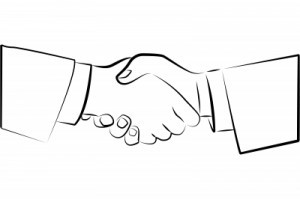 Trwałość zadania publicznego
Jednostki samorządu są zobowiązane do wykazania utrzymania trwałości realizacji zadania  przez okres  co najmniej  3 lat od dnia następującego po dniu zakończenia realizacji zadania  w ramach Programu. 
Trwałość realizacji zadania oznacza utrzymanie standardu funkcjonowania ośrodka wsparcia „Senior+” (przewidzianego w Programie i zadeklarowanego w ofercie) oraz utrzymanie w nim miejsc (zadeklarowanych  w  ramach  realizacji Programu).  W tym czasie jednostka samorządu jest  zobowiązana do przedstawiania corocznych sprawozdań z kontynuacji realizacji zadania publicznego właściwemu wojewodzie.
Akty prawa miejscowego związane z realizacją Programu
Zgodnie z zasadami tworzenia jednostek organizacyjnych pomocy społecznej oraz zapisami Programu samorząd powinien określić w drodze uchwały:
uchwała o utworzeniu Domu/Klubu Senior+
statut  (tylko w przypadku gdy działa jako odrębna jednostka budżetowa)     
zakres działania placówki typu „Senior+”
kryteria oraz zasady uczestnictwa seniorów w zajęciach oferowanych przez placówkę „Senior+”
szczegółowe zasady ponoszenia odpłatności
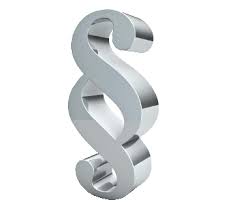 Najczęstsze błędy przy podejmowaniu uchwał
STOP
wykraczanie poza delegację ustawową;
 nie uzależnienie wysokości opłaty od zakresu przyznanych usług np.: zajęcia ruchowe; okres w którym osoba nie korzysta z zajęć placówki. (art. 97 u. p.s.: Opłatę za pobyt w ośrodkach wsparcia ustala podmiot kierujący, w uzgodnieniu z osobą kierowaną, uwzględniając przyznany zakres usług);
 zwalnianie z opłat beneficjentów programu.
!
Zasady uczestnictwa w placówkach Senior+
W przypadku Dziennych Domów Senior+ przyznanie miejsca w placówce powinno odbywać się wyłącznie na podstawie decyzji administracyjnej. Klub Senior+ kwalifikowany jest jako klub samopomocy i przyznanie miejsca może odbywać się z pominięciem wydania decyzji, np. na podstawie deklaracji, zgłoszenia, bądź innego dokumentu poświadczającego o przyznaniu miejsca (wydawanie decyzji nie jest zabronione)
Dni i godziny otwarcia placówki
Placówka działająca w formie Dziennego Domu „Senior+” powinna zapewnić co najmniej8-godzinną ofertę usług w dniach od poniedziałku do piątku (40 godzin tygodniowo). 
Klub Senior+ powinien zapewniać tygodniowo co najmniej 20-godzinną ofertę usług.  
Uwaga: Szczegółowe warunki realizacji, finansowania i rozliczania zadania publicznego reguluje Porozumienie zawarte pomiędzy Wojewodą a Oferentem!
Dowóz beneficjentów – OBLIGATORYJNIE
Za dowożenie seniorów do i z ośrodka, w szczególności mających trudności w poruszaniu się, odpowiada jednostka samorządu.
Usługa ta powinna być dokumentowana, np. wskazanie zapewnienia dowozu, oświadczenia o rezygnacji z korzystania, określenie potrzeb organizacji dowozu itp.
Zapewnienie ciepłego posiłku w Dziennym Domu Senior+
Zapewnienie posiłku, w szczególności ciepłego jest wymogiem w Dziennym Domu Senior+. W Klubie nie jest to warunek konieczny, jednak podnosi standard placówki i może być realizowany.
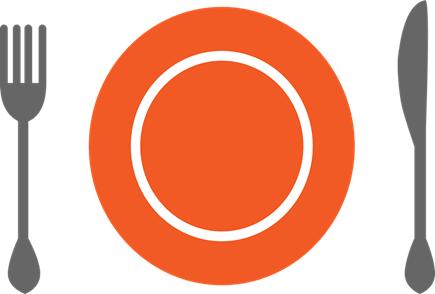 Zgłoszenie do Powiatowego Inspektora Sanitarnego
Placówka „Senior+” zapewniająca beneficjentom posiłki podlega procedurze zatwierdzenia zakładu i wpisu do rejestru zakładów nadzorowanych przez organy Państwowej Inspekcji Sanitarnej. Dzienny Dom „Senior+” jest zakładem żywienia zbiorowego typu zamkniętego w rozumieniu przepisów prawa żywnościowego, a dyrektor obiektu jest podmiotem działającym na rynku spożywczym odpowiedzialnym za bezpieczeństwo wprowadzanej do obrotu żywności – zgodnie z art. 1 ww. rozporządzenia nr 852/2004 oraz 17 ww. rozporządzenia nr 178/2002.
Obowiązek ten dotyczy również placówek zapewniających żywienie w formie cateringu.
Standardy funkcjonowania - Rozliczenie frekwencji
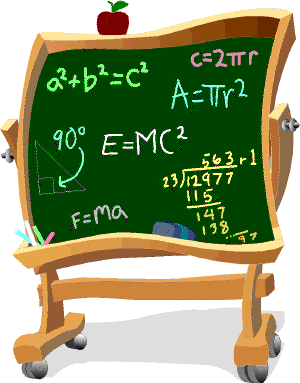 W przypadku otrzymania dotacji w ramach modułu II, Zleceniobiorca zobowiązany jest do prowadzenia dziennych list obecności seniorów na podstawie których ustalana będzie miesięczna frekwencja. W przypadku, gdy faktyczna frekwencja w danym miesiącu jest o 50% mniejsza od dofinansowanej liczby utrzymywanych miejsc w placówce, każde dofinansowane miejsce (po zaokrągleniu w dół) poniżej wskazanego limitu stanowi koszt niekwalifikowany (dotyczy liczby miejsc, nie liczby osób).
Informacja dot. warunków funkcjonowania placówek Senior+ w związku z epidemia SARS-CoV-2 (ogłoszenie o konkursie VII-6)

W okresie zawieszenia działalności lub czasowego zamknięcia ośrodków wsparcia, spowodowanego skutkami COVID-19, których funkcjonowanie jest finansowane w ramach modułu 2 programu wieloletniego Senior+ na lata 2021–2025, edycja 2022, jednostkom samorządu terytorialnego przysługuje dotacja na pokrycie bieżących kosztów ich prowadzenia.
Zatrudnianie kadry w placówkach Senior+Dzienny Dom Senior+
Zgodnie z zapisami Programu minimalny standard zatrudnienia w Dziennym Domu „Senior+” to co najmniej jeden pracownik na 15 seniorów oraz fizjoterapeuta lub terapeuta zajęciowy lub instruktor terapii lub pielęgniarka w wymiarze czasu odpowiednim do potrzeb placówki. Dodatkowo, w zależności od potrzeb, w placówce może być zatrudniony inny specjalista w wymiarze czasu odpowiednim do potrzeb placówki. 
Ponadto jednostka samorządu we współpracy z urzędem pracy może zaangażować stażystów.
Klub Senior+
Minimalny standard zatrudnienia w Klubie „Senior+” to jeden pracownik oraz specjalista
w pożądanym zakresie, zatrudniony w wymiarze czasu odpowiednim do potrzeb placówki.
Dodatkowo, w zależności od potrzeb, w placówce mogą być zatrudnieni inni specjaliści
Kwalifikacje pracowników i współpracowników realizujących usługi w ramach
Funkcjonowania Dziennego Domu „Senior+” oraz Klubu „Senior+”określa jednostka samorządu, na terenie której działa placówka w oparciu o ustawy:o pomocy społecznej oraz o pracownikach samorządowych, a także przepisy wykonawcze do ich.
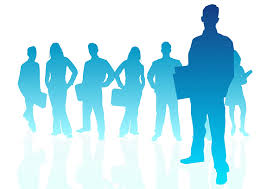 Zatrudnianie, a obowiązujące przepisy prawa
Dodatkowo należy zwrócić szczególną uwagę na to, że zgodnie z art. 123 ustawy             o pomocy społecznej:  „Prawa i obowiązki pracowników zatrudnionych w samorządowych jednostkach organizacyjnych pomocy społecznej regulują przepisy     o pracownikach samorządowych”.
W każdym przypadku realizowany standard zatrudnienia powinien odpowiadać zaplanowanemu w ofercie zakresowi świadczonych usług.
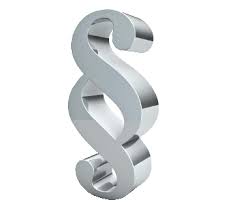 Kwalifikacje kadry Senior+
Planując zasoby kadrowe w placówkach Senior+, które są ośrodkami wsparcia czyli w myśl ustawy o pomocy społecznej jednostkami organizacyjnymi pomocy społecznej, należy brać pod uwagę, że wobec osób kierujących jednostkami organizacyjnymi pomocy społecznej ustawodawca przewidział specjalne wymagania dotyczące kwalifikacji zawodowych. Osoby te są zobowiązane do posiadania odpowiedniego wykształcenia i stażu pracy, a brak tych kwalifikacji w myśl orzecznictwa sądowego stanowi istotne naruszenie prawa.
Kwalifikacje kadry Senior+
Ust. 1 art. 122 ustawy o pomocy społecznej wskazuje, że: Osoby kierujące jednostkami organizacyjnymi pomocy społecznej są obowiązane posiadać co najmniej 3-letni staż pracy w pomocy społecznej oraz specjalizację z zakresu organizacji pomocy społecznej.
Również w przypadku gdy Senior+ zostaje włączona w strukturę ośrodka pomocy społecznej, z treści art. 111a ust. 3 ustawy o pomocy społecznej wynika, że osoby kierujące jednostkami organizacyjnymi pomocy społecznej będącymi w strukturze ośrodka pomocy społecznej obowiązane są spełniać obowiązujące wymagania dla kierowników jednostek organizacyjnych pomocy społecznej.
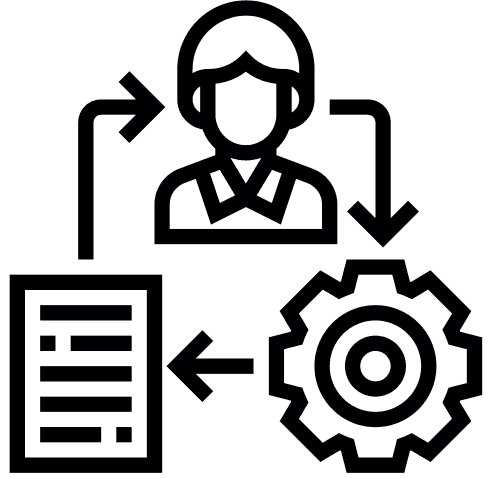 Łączenie kierownictwa w OPS i Senior+
Wg obowiązującej wykładni MRiPS nie powinno dochodzić do równoczesnego pełnienia funkcji kierownika ośrodka pomocy społecznej i kierownika ośrodka wsparcia „Senior+”. Wynika to z konieczności zapewnienia efektywnego i przejrzystego sposobu funkcjonowania obu jednostek. Rozwiązanie takie powoduje ryzyko problemów organizacyjnych w funkcjonowaniu jednostek w nadzorze nad realizacją budżetu oraz związanych z przestrzeganiem norm czasu pracy kierownika. Ponadto rodzi także wątpliwości co do przestrzegania zasady otwartości, konkurencyjności i jawności w czasie przeprowadzania naboru na stanowisko kierownika ośrodka wsparcia, kiedy będzie się o nie ubiegał kierownik OPS.
Mając powyższe na względzie: równoczesne pełnienie funkcji kierownika ośrodka pomocy społecznej i kierownika ośrodka wsparcia „Senior+” nie jest dozwolone! Czas zatrudnienia Kierownika Senior+ powinien odpowiadać czasowi pracy placówki!
Realizacja obowiązków informacyjnych przez beneficjentów dotacji finansowanych z budżetu państwa
Zleceniobiorca zobowiązuje się do informowania, że zadanie jest współfinansowane ze środków programu wieloletniego „Senior+” na lata 2021-2025. Informacja na ten temat, wraz z logo Programu, powinna się znaleźć we wszystkich materiałach, publikacjach, informacjach dla mediów, ogłoszeniach oraz wystąpieniach publicznych, dotyczących realizowanego zadania publicznego. 
W przypadku braku stosownej informacji i logo Programu na wytworzonych materiałach, koszt poniesiony ze środków dotacji, związany z ich wytworzeniem może zostać uznany za niekwalifikowany.
Dodatkowo od roku 2021
Zleceniobiorca jest również zobowiązany do przestrzegania wytycznych w zakresie wypełniania obowiązków informacyjnych, które zostały określone w  art. 35a ustawy z dnia 27 sierpnia 2009 r. o finansach publicznych oraz wydanych do niej na podstawie art. 35d przepisów wykonawczych - Rozporządzenie Rady Ministrów w sprawie określenia działań informacyjnych podejmowanych przez podmioty realizujące zadania finansowane lub dofinansowane z budżetu państwa lub z państwowych funduszy celowych z dnia 7 maja 2021 r. (Dz.U. z 2021 r. poz. 953). Wszystkie zasady i dokumenty do pobrania opublikowane są na stronie internetowej https://www.gov.pl/web/premier/dzialania-informacyjne
Jakie są ustawowe obowiązki informacyjne beneficjenta?
Aby poinformować opinię publiczną (w tym odbiorców rezultatów projektu) oraz osoby i podmioty uczestniczące w projekcie o uzyskanym dofinansowaniu, beneficjent jest obowiązany do:
• zamieszczenia tablicy informacyjnej w przypadku realizacji projektów w zakresie infrastruktury, prac budowlanych lub zakupu środków trwałych (moduł I),
• zamieszczenia plakatu informacyjnego w przypadku realizacji projektów badawczo-rozwojowych, edukacyjnych i społecznych ( moduł II),
• zamieszczenia stosownej informacji o dofinansowaniu wszystkich projektów na swojej stronie internetowej (moduł I i II).
Jest to koszt kwalifikowany i podlega uwzględnieniu w kosztorysie.
Kontrola realizacji przez beneficjenta obowiązków informacyjnych
Zgodnie z art. 35 c ustawy o finansach publicznych Wojewoda jako dysponent części budżetowej, udzielający podmiotowi finansowania lub dofinansowania z budżetu państwa kontroluje wykonywanie obowiązku określonego w art. 35a ust. 1.
Przydatne strony internetowe
W celu weryfikacji prawidłowości podejmowanych działań, rozwiania wątpliwości dotyczących realizacji Programu zalecamy monitorowanie stron internetowych poświęconych Programowi, takich jak:
www.senior.gov.pl
strona internetowa MRiPS: https://www.gov.pl/web/rodzina/program-wieloletni-senior-na-lata-2021-2025
strona internetowa ŚUW – zakładka Senior+ oraz aktualności: https://www.kielce.uw.gov.pl/pl/urzad/polityka-spoleczna/program-rzadowy-senior/edycja-2022/20584,Edycja-2022.html
Strona kancelarii Prezesa Rady Ministrów:  https://www.gov.pl/web/premier/dzialania-informacyjne
Kontakt w/s Programu Senior+ - Świętokrzyski Urząd Wojewódzki
Pracownicy Odziału ds. Informatyzacji i Spraw Społecznych Wydziału Polityki Społecznej i Zdrowia ŚUW – piętro VI, pok. 639, 607, bud A
Michał Siwierski – Kierownik oddziału – tel. 41 342 19 51, wps59@kielce.uw.gov.pl
Grzegorz Trapcia – starszy inspektor wojewódzki – tel. 41 342 14 57, wps09@kielce.uw.gov.pl
Kamila Sokołowska – inspektor wojewódzki – tel. 41 342 16 05, wps56@kielce.uw.gov.pl
Kamila Odzimkowska – inspektor wojewódzki  - 41 342 19 49, wps62@kielce.uw.gov.pl
Dziękujemy za uwagę